Certificate ID :
องค์การบริหารส่วนจังหวัดสุรินทร์
มอบเกียรติบัตรฉบันนี้เพื่อแสดงว่า
ได้ผ่านการฝึกอบรมพัฒนาสมรรถนะและทักษะด้านเทคโนโลยีสารสนเทศเพื่อใช้ในการปฏิบัติงาน
หลักสูตร “เทคนิคการใช้โปรแกรมนำเสนอย่างมืออาชีพ”
เมื่อวันที่ 20 กรกฎาคม 2565 ณ ห้องคอมพิวเตอร์ คณะครุศาสตร์ มหาวิทยาลัยราชภัฏสุรินทร์
ขอให้มีความสุข และประสบความสำเร็จในการส่งเสริมการปฏิบัติงานและการเรียนรู้ต่อไป
ให้ไว้ ณ 20 กรกฎาคม 2565
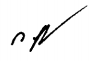 (นายพรชัย มุ่งเจริญพร)นายกองค์การบริหารส่วนจังหวัดสุรินทร์
(ผู้ช่วยศาสตราจารย์กนก โตสุรัตน์)ปฏิบัติหน้าที่อธิการบดีมหาวิทยาลัยราชภัฏสุรินทร์